NETW-250QoS For VOIPLast Update 2012.09.291.0.0
Copyright 2012 Kenneth M. Chipps Ph.D. www.chipps.com
1
QoS Past and Present
In traditional telephony quality of service is guaranteed by the constant availability of dedicated bandwidth
Digitally encoded call paths on the PSTN use the same codec, G.711, so transcoding isn't necessary
Copyright 2012 Kenneth M. Chipps Ph.D. www.chipps.com
2
QoS Past and Present
If the PSTN and SS7 can't establish a full-bandwidth path through the network, the call just doesn't get connected and the caller hears a trouble tone
Packet networks work the other way where when bandwidth availability drops, as more packets are sent on the network, throughput slows
Copyright 2012 Kenneth M. Chipps Ph.D. www.chipps.com
3
QoS Past and Present
Slowness of transmission - latency - is the enemy of VOIP
The solution to the latency problem is QoS protocols and standards, such as 802.1p, 802.1q VLAN, DiffServ, RSVP, and MPLS
Copyright 2012 Kenneth M. Chipps Ph.D. www.chipps.com
4
Call Quality Scoring
Historically, the quality of a phone calls‘s audio has been measured using the MOS - Mean Opinion Score from a group of listeners 
The sample's quality is judged on a scale of 1 to 5, with 5 being the best quality
Copyright 2012 Kenneth M. Chipps Ph.D. www.chipps.com
5
Call Quality Scoring
The quality of a sound sample is altered by the choice of codecs, transcoding combinations, packet interval, and packet loss rate
Copyright 2012 Kenneth M. Chipps Ph.D. www.chipps.com
6
Call Quality Scoring
Researchers have determined that, with no packet loss, G.711's highest perceived quality score is 4.4
G.729A's is only 3.6
Copyright 2012 Kenneth M. Chipps Ph.D. www.chipps.com
7
MOS
To measure the MOS place a series of test calls across each call path and then record the MOS opinions of each call 
Do this before you replace your legacy links with VOIP
You can use the scores as a guide when selecting standards and equipment for the new VOIP system
Copyright 2012 Kenneth M. Chipps Ph.D. www.chipps.com
8
Noise
VOIP introduces new kinds of noise 
Background noise and signal interference 
Transcoding distortions that occur when the lossiness of a particular codec is compounded by the lossiness of a second codec 
The resulting signal may sound robotic or machine-like
Copyright 2012 Kenneth M. Chipps Ph.D. www.chipps.com
9
Distortion
Distortion can be either additive or subtractive 
Additive distortion sources are things like background noise and amplification 
Subtractive distortion is caused by signal loss and attenuation 
While noise cannot be entirely avoided, it should be minimized
Copyright 2012 Kenneth M. Chipps Ph.D. www.chipps.com
10
QoS is Two Things
QoS is made up of
The network design concept 
A set of standards for bandwidth reservation on the network
The QoS concept deals with the fundamental detractors from quality
Packet loss
Latency
The cure is sound network design
Copyright 2012 Kenneth M. Chipps Ph.D. www.chipps.com
11
QoS is Two Things
Most network engineers, when faced with bottlenecks, instinctively seek to add more bandwidth
It's not the most elegant or cost-effective way of dealing with the problem
It's quality of service that's needed, not quantity of service
Copyright 2012 Kenneth M. Chipps Ph.D. www.chipps.com
12
Is QoS Really Needed
Some will argue that the solution to QoS is to design in so much capacity that quality problems are unlikely to occur
This may work for web surfing and database applications, but it doesn't always work for voice 
Excess capacity increases the cost
Copyright 2012 Kenneth M. Chipps Ph.D. www.chipps.com
13
Is QoS Really Needed
QoS protocols approach this matter with an assumption of limited bandwidth resources
Their purpose is to increase the availability of the network for high-priority traffic
Sometimes, this means handling voice packets before handling other kinds of traffic called precedence
Copyright 2012 Kenneth M. Chipps Ph.D. www.chipps.com
14
Is QoS Really Needed
Other times, it means allocating a logical channel of dedicated bandwidth across the entire network from caller to receiver
Copyright 2012 Kenneth M. Chipps Ph.D. www.chipps.com
15
QoS
Some of the QoS methods work on a coarse, or single-link basis
Others work on a fine, or end-to-end basis
Copyright 2012 Kenneth M. Chipps Ph.D. www.chipps.com
16
QoS
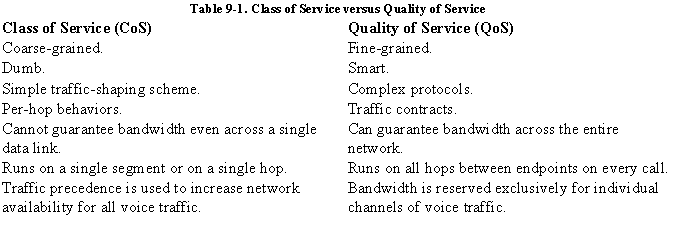 Copyright 2012 Kenneth M. Chipps Ph.D. www.chipps.com
17
QoS
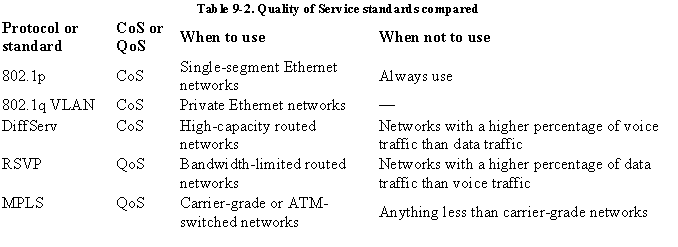 Copyright 2012 Kenneth M. Chipps Ph.D. www.chipps.com
18
Latency Packet Loss Jitter
Three factors are the chief cause of poor perceived call quality
Latency
Packet Loss
Jitter
These are caused primarily by slow network links
Copyright 2012 Kenneth M. Chipps Ph.D. www.chipps.com
19
Latency
End-to-end latency is the time it takes from the instant the caller utters something until the time the receiver hears that utterance
Round-trip latency less than 150 ms is not immediately noticeable
Latency higher than 150 ms is discouraged
Copyright 2012 Kenneth M. Chipps Ph.D. www.chipps.com
20
Latency
Some state that latency higher than 300 ms is unacceptable
Cisco states that round-trip latency higher than just 150 ms is unacceptable
Copyright 2012 Kenneth M. Chipps Ph.D. www.chipps.com
21
Latency
Latency has the following effects on telephony applications
It can slow down the human conversation
It can result in caller and receiver unintentionally interrupting each other
It can cause echo
It can cause synchronization delays in conference-calling applications
Copyright 2012 Kenneth M. Chipps Ph.D. www.chipps.com
22
Latency
The best ways to beat latency are
Use low-packet-interval codecs
Maintain fast network links 
QoS protocols alone cannot directly improve latency's impact
QoS protocols can not speed up the network
Copyright 2012 Kenneth M. Chipps Ph.D. www.chipps.com
23
Latency
Some codec-based solutions to packet loss and jitter add significant latency
Many things contribute to latency
Framing and packetization
Software processing
Jitter buffering
Routing and firewall traversal
Transcoding
Media access and network interfacing
Copyright 2012 Kenneth M. Chipps Ph.D. www.chipps.com
24
Latency
The biggest sources of latency are
Framing or packetization
Which can add up to 30 ms of latency
Routing 
Which can add 5-50 ms per hop 
Transcoding
Copyright 2012 Kenneth M. Chipps Ph.D. www.chipps.com
25
Latency
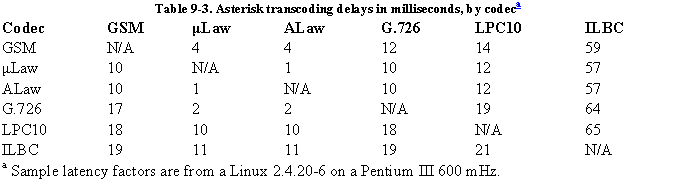 Copyright 2012 Kenneth M. Chipps Ph.D. www.chipps.com
26
Packet Loss
Packet loss is very damaging to VOIP calls
The chief cause is network congestion
PLC - Packet Loss Concealment is a feature of some codecs that allows perceptions of a quality breakdown to be minimized through vectoring algorithms
Copyright 2012 Kenneth M. Chipps Ph.D. www.chipps.com
27
Packet Loss
They work by replacing the sound that would presumably have been produced by a packet that was lost with sound that is predicted based on the sequence of packets received before it and when extensive buffering is used after it
Packet loss rates on a VOIP network should be kept below 1%
Copyright 2012 Kenneth M. Chipps Ph.D. www.chipps.com
28
Packet Loss
A drawback of PLC is that it can increase latency
Copyright 2012 Kenneth M. Chipps Ph.D. www.chipps.com
29
Jitter
Jitter is a more complex problem than latency and packet loss
Jitter is the variation in latency time from one packet to the next
It can cause packets to arrive out of order
Jitter is at its worst when voice traffic must travel through several routers on the network
Copyright 2012 Kenneth M. Chipps Ph.D. www.chipps.com
30
Jitter
Different routers may be configured to queue and forward different kinds of traffic in different ways
A router may also be load-balancing, which can contribute to jitter
The primary objective of QoS protocols is to eliminate jitter
Copyright 2012 Kenneth M. Chipps Ph.D. www.chipps.com
31
Jitter
Jitter buffers, in endpoints and VOIP servers, can minimize the effect of jitter but, they do so by increasing latency
Jitter should be 30ms or less
Copyright 2012 Kenneth M. Chipps Ph.D. www.chipps.com
32
Echo
When you hear the words you've just spoken repeated back to you a split second later on the telephone, you're experiencing echo
If the echo occurs less than 150 ms from the time you actually said the words, then you won't notice it
Copyright 2012 Kenneth M. Chipps Ph.D. www.chipps.com
33
Echo
Echo is a by-product of the gateway electronics that bridge soft-based PBX systems to analog or TDM links
It is caused by three conditions, and it's at its worst when they exist together
Interfacing between TDM and VOIP endpoints or analog and VOIP endpoints
The more interface points in the network, the worse echo is likely to be
Copyright 2012 Kenneth M. Chipps Ph.D. www.chipps.com
34
Echo
Long round-trip latency between caller and receiver
The higher the latency, the more annoying echo is likely to be
Interfacing of a call path between two-wire analog and TDM or four-wire analog devices
In this case, echo is caused by an inability of the TDM or four-wire circuit to cancel the local side-tone signal on the two-wire device
Copyright 2012 Kenneth M. Chipps Ph.D. www.chipps.com
35
Echo
The keys to removing echo are minimizing the use of gateway devices that use hybrids, which, today, are quite hard to avoid, and reducing latency as much as possible
Copyright 2012 Kenneth M. Chipps Ph.D. www.chipps.com
36
Class of Service
COS – Class of Service systems work to prioritize traffic on a single data link
For example, an Ethernet switch providing CoS packet prioritization to and from a single host
Whereas QoS refers to the greater network, such as a group of routers participating in a more elaborate, end-to-end QoS solution
Copyright 2012 Kenneth M. Chipps Ph.D. www.chipps.com
37
Class of Service
Two key standards support CoS
802.1p
DiffServ
Copyright 2012 Kenneth M. Chipps Ph.D. www.chipps.com
38
802.1p
802.1p uses a 3-bit portion of the Ethernet frame header to classify each packet into a particular level of precedence on the local data link
The ToS - Type of Service field is the portion of the frame’s header where precedence information is stored
802.1p and ToS tend to be used together when TCP/IP is the networking protocol
Copyright 2012 Kenneth M. Chipps Ph.D. www.chipps.com
39
802.1p
Each hop along the path of the traffic would have to support the same per-hop precedence behavior in order to make the QoS policy consistent across a routed WAN
Copyright 2012 Kenneth M. Chipps Ph.D. www.chipps.com
40
802.1p
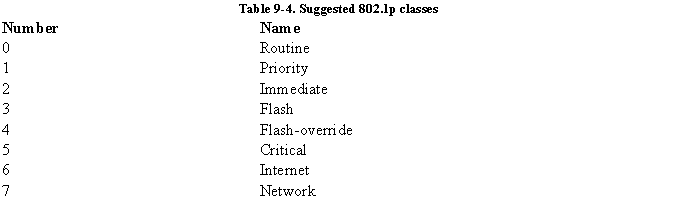 Copyright 2012 Kenneth M. Chipps Ph.D. www.chipps.com
41
802.1p Frame Tagging Method
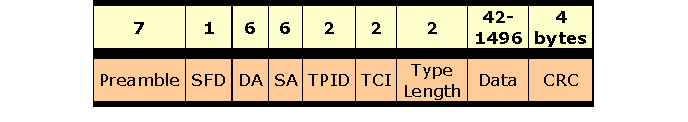 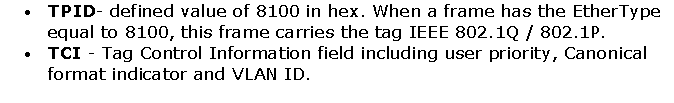 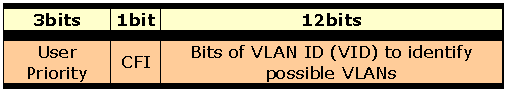 Copyright 2012 Kenneth M. Chipps Ph.D. www.chipps.com
42
DiffServ
DiffServ is a CoS standard that uses ToS tags in a more elaborate manner than 802.1p
DiffServ is used to support routed point-to-point WANs
Copyright 2012 Kenneth M. Chipps Ph.D. www.chipps.com
43
DiffServ
The process is
A packet reaches the edge of the network
DiffServ tags that packet's ToS header based on the priority established for that packet by policy
All subsequent router hops must enforce the priority set by the edge router that admitted the packet
Copyright 2012 Kenneth M. Chipps Ph.D. www.chipps.com
44
DiffServ
The majority of bottlenecks occur on the edge of the network rather than within the core network where there's usually considerable bandwidth
DiffServ may be the only Quality-of-Service standard necessary
Its policy decision points are always at the edge of the network
Copyright 2012 Kenneth M. Chipps Ph.D. www.chipps.com
45
Policy Servers
COPS - Common Open Policy Service is a centralized method of storing and querying centralized policy information on the network 
It is used by DiffServ to determine how to handle traffic coming into the network
COPS is a product of the IETF Resource Allocation Protocol working group
Copyright 2012 Kenneth M. Chipps Ph.D. www.chipps.com
46
DiffServ Code Points Classes
Six bits in are defined in the IP header for this
They are used by DiffServ to assign different levels of importance
The remaining 3 bits are for future expansion
Copyright 2012 Kenneth M. Chipps Ph.D. www.chipps.com
47
DiffServ Code Points Classes
Per-hop behaviors break down into three basic groups
AF - Assured Forwarding, is a highly expedient DSCP class, sometimes used to tag signaling packets such as H.245/H.225 and SIP packets
EF - Expedited Forwarding, is the most expedient DSCP class, used to tag packets carrying actual sound data
Copyright 2012 Kenneth M. Chipps Ph.D. www.chipps.com
48
DiffServ Code Points Classes
BE - Best Effort, is a nonexpedient DSCP class, used to tag non-voice packets
Many DiffServ decision points don't use BE
If you use DiffServ, configure the routers or softPBX to use Expedited Forwarding for all voice traffic
Copyright 2012 Kenneth M. Chipps Ph.D. www.chipps.com
49
DiffServ CoS Process
DiffServ begins operation during call setup, when an RTP media session is being established
It proceeds this way
While the calling party is transmitting its first packets of audio, a classification lookup is conducted against the COPS policy server in order to determine the priority of that RTP session
Copyright 2012 Kenneth M. Chipps Ph.D. www.chipps.com
50
DiffServ CoS Process
The COPS server informs the edge router which of the three DSCP classes each packet should carry
The edge router tags the packet with the DSCP 
The edge router then remembers the policy rule that applies to all subsequent packets in this particular RTP session
Copyright 2012 Kenneth M. Chipps Ph.D. www.chipps.com
51
DiffServ CoS Process
DSCP classes are backwardly compatible with ToS classes 
Core routers are spared the task of having to look up the policy repeatedly because the RTP traffic has already been classified
Copyright 2012 Kenneth M. Chipps Ph.D. www.chipps.com
52
DiffServ CoS Process
DiffServ has several advantages including
As an IP-only solution, it is usually managed with the same equipment used to manage the WAN link
It can run transparently alongside other QoS solutions including 802.1p and RSVP
It is easy to set up on small to mid-sized routed enterprise networks
Copyright 2012 Kenneth M. Chipps Ph.D. www.chipps.com
53
DiffServ CoS Process
It can be optionally policy-based using COPS or LDAP
It pushes QoS decisions to the edge of the network, resulting in less complexity
It is compatible with IPv4 and IPv6
In networks with no centralized policy servers, the DiffServ router admitting the traffic into the edge can have policy rules programmed into its onboard memory
Copyright 2012 Kenneth M. Chipps Ph.D. www.chipps.com
54
CoS Over VLAN Trunks
VLAN traffic contains 802.1q tagging, which identifies which VLAN each frame belongs to and which user priority the frame has
This user priority field ranges from 0 to 7, with 7 being the highest priority
Copyright 2012 Kenneth M. Chipps Ph.D. www.chipps.com
55
CoS Over VLAN Trunks
Priority traffic is sent across the VLAN trunk first and, when received on the other end, is sent to the receiving switch's backplane first
Lower-priority traffic is queued and ultimately dropped if the switch runs out of buffer space
Copyright 2012 Kenneth M. Chipps Ph.D. www.chipps.com
56
CoS Over VLAN Trunks
VLANs accomplishes several things that can improve VOIP service
It divides and partitions Ethernet broadcast domains
It provides a best-effort CoS prioritization scheme for traffic on each switch's backplane
It creates a standard for dividing traffic logically across large routed and switched networks using VLAN trunking
Copyright 2012 Kenneth M. Chipps Ph.D. www.chipps.com
57
Intserv and RSVP
Intserv - Integrated Services is an IETF recommendation for providing dedicated bandwidth to individual media channels on an IP network
Media channels are referred to by their socket numbers as they are in DiffServ
Copyright 2012 Kenneth M. Chipps Ph.D. www.chipps.com
58
Intserv and RSVP
All routers, whether at the edge or core of the network, play an active role in the policy decision process that results in dedicated bandwidth for each successful request
RSVP - Resource Reservation Protocol is the recommended signaling protocol for Intserv
Copyright 2012 Kenneth M. Chipps Ph.D. www.chipps.com
59
Intserv and RSVP
The purpose of RSVP is to ensure that the network has enough bandwidth to support each call, before any data is passed through the media channel
RSVP adds decision-making points to the core network, increasing the processing overhead requirement on core routers
Copyright 2012 Kenneth M. Chipps Ph.D. www.chipps.com
60
Intserv and RSVP
The increased overhead tends to discourage RSVP's use in networks with plenty of bandwidth
RSVP is the perfect solution for bandwidth allocation over slower links, because it guarantees availability for each RTP stream
Copyright 2012 Kenneth M. Chipps Ph.D. www.chipps.com
61
Intserv and RSVP
Voice systems can tell routers, at the edge and the core, to reserve dedicated bandwidth for the duration of each call
So RSVP is QoS, not CoS
It is an end-to-end solution that sets up a reservation across every hop that the call path crosses
Copyright 2012 Kenneth M. Chipps Ph.D. www.chipps.com
62
Intserv and RSVP
RSVP uses the session ID of the RTP stream in order to identify a bandwidth reservation request
RSVP isn't needed in small setups
If you have a two-office VOIP network with 50 endpoints at each office, RSVP is overkill
Copyright 2012 Kenneth M. Chipps Ph.D. www.chipps.com
63
Intserv and RSVP
Simplify the QoS approach by using 802.1p and, if you must, DiffServ on your routers and switches
Copyright 2012 Kenneth M. Chipps Ph.D. www.chipps.com
64
Controlled Loads
RSVP defines three service levels in RFC 2211
Best Effort
A class of service that has no QoS measures whatsoever, wherein RSVP ADSPECs and RMs can be used to collect data about network conditions but not actually enforce any bandwidth allocations
On Cisco routers, the fair-queuing feature is used to enable Best Effort service
Copyright 2012 Kenneth M. Chipps Ph.D. www.chipps.com
65
Controlled Loads
Controlled Load
More like CoS, Controlled Load allows prioritization of traffic over multiple routers like DiffServ but includes core routers in the decision-making process
Guaranteed
The ultimate application for RSVP, Guaranteed means that no packets will be lost, bandwidth will be constant, and delay will be within the prescribed ranges set up in the traffic contract
Copyright 2012 Kenneth M. Chipps Ph.D. www.chipps.com
66
Controlled Loads
The decision of which level of service to enforce with RSVP is up to the administrator 
If you aren't going to use Guaranteed, you may do just as well to use DiffServ
Copyright 2012 Kenneth M. Chipps Ph.D. www.chipps.com
67
Controlled Loads
RSVP has the following general characteristics
It is enforced with routers like DiffServ
It can run transparently alongside other QoS solutions especially 802.1p
It is intended for networks with limited through bandwidth or networks with voice traffic typically greater than its non-voice traffic
It can be optionally policy based
Copyright 2012 Kenneth M. Chipps Ph.D. www.chipps.com
68
Controlled Loads
It keeps QoS decisions to the core of the network and therefore has more complex signaling than DiffServ
It is compatible with IPv4 and IPv6
Copyright 2012 Kenneth M. Chipps Ph.D. www.chipps.com
69
MPLS
Multiprotocol Label Switching is the most advanced QoS measure available for enterprise VOIP networks 
MPLS's role is in carrier-grade networks or extremely large enterprise networks with tens of thousands of nodes
MPLS can be supported by just about any modern topology
Copyright 2012 Kenneth M. Chipps Ph.D. www.chipps.com
70
MPLS
The purpose of MPLS labels is to identify the paths and priorities associated with each packet
Paths correspond to the media channel of the VOIP call
Priorities respond to the QoS level of service negotiated for those channels
Copyright 2012 Kenneth M. Chipps Ph.D. www.chipps.com
71
MPLS
MPLS can use a dumb network core
If a packet is carrying a label, all a router has to do is send it along the labeled path, rather than making a redundant assessment of the packet's payload 
MPLS has the following general characteristics
Is usually managed with switches
Copyright 2012 Kenneth M. Chipps Ph.D. www.chipps.com
72
MPLS
It can run transparently within other labeled switching solutions such as ATM
It is intended for carrier-grade networks
It mimics ATM in function, but can be used across a variety of non-ATM networks, such as TCP/IP
It is the most flexible, and the most sophisticated, QoS mechanism for VOIP systems
Copyright 2012 Kenneth M. Chipps Ph.D. www.chipps.com
73
MPLS
For small- to mid-size VOIP networks with a few hundred endpoints, you can safely forego MPLS switching
MPLS is aimed at networks that operate with extremely high volumes of real-time traffic
Use MPLS switching in environments with carrier-grade requirements or thousands of endpoints
Copyright 2012 Kenneth M. Chipps Ph.D. www.chipps.com
74
Residential QoS
Providing reliable voice quality using VOIP in the home or small office is a challenge
Residential broadband connections aren't always operated by the same people operating the VOIP service
Most broadband Internet connections aren't supported by a backbone that has QoS measures
Copyright 2012 Kenneth M. Chipps Ph.D. www.chipps.com
75
Residential QoS
It is common for many ISPs to prioritize in the style of 802.1p
Almost none of them guarantee a service level 
Residential broadband routers haven't historically supported any QoS measures internally, though this is changing
Experimenting with QoS measures doesn't require a pricey Cisco router
Copyright 2012 Kenneth M. Chipps Ph.D. www.chipps.com
76
Residential QoS
A Linux computer can configured as a gateway router to implement DiffServ
Copyright 2012 Kenneth M. Chipps Ph.D. www.chipps.com
77
Dial-Tone Providers and QoS
Some Internet service providers now offer telephone service via VOIP using broadband connections that they own
This service tends to be more expensive than that which comes from a third-party provider that doesn't own the last-mile data link
There's a greater likelihood that this type of service will have end-to-end QoS
Copyright 2012 Kenneth M. Chipps Ph.D. www.chipps.com
78
Dial-Tone Providers and QoS
IP-Centrex is a way the telephone company can deliver dial-tone services to a PBX system or a group of IP phones with a VOIP gateway router 
Dial-tone services are trunked from the phone company to the subscriber using IP-based packet streams 
IP-Centrex offerings tend to be equipped with QoS
Copyright 2012 Kenneth M. Chipps Ph.D. www.chipps.com
79
Best Practices for QoS
Best practice for QoS include
Selecting the right standards
Using multiple QoS standards that can complement one another, but don't overdo it
If the network traffic is more than 70% data to voice, use a packet prioritization technique like DiffServ or 802.1p
If the network is large, such as hundreds of voice nodes and relatively busy, use DiffServ
Copyright 2012 Kenneth M. Chipps Ph.D. www.chipps.com
80
Best Practices for QoS
If the network is especially congested or very large use RSVP
Use the standards correctly
In DiffServ setups, classify IP voice traffic as EF - Expedited Forwarding
In 802.1p setups, classify IP voice traffic using IP precedence tag 5
Copyright 2012 Kenneth M. Chipps Ph.D. www.chipps.com
81
Best Practices for QoS
Build the network to favor VOIP
Use 802.1q VLAN, and establish one or more separate VLANs for IP phones and VOIP servers
To be on the safe side, assume every data link will need an additional 20 to 30 percent overhead bandwidth for call-signaling and routing protocols aside from that normally used by the voice traffic itself
Copyright 2012 Kenneth M. Chipps Ph.D. www.chipps.com
82
Best Practices for QoS
If you are able to manage queuing on your IP routers, use low-latency queuing
Use network links with faster speeds
Adding capacity is an acceptable, albeit inelegant and sometimes noneconomical, way of solving QoS issues
Don't use slow links at all
Don't use wireless Ethernet for large workgroups of VOIP users
Copyright 2012 Kenneth M. Chipps Ph.D. www.chipps.com
83
Best Practices for QoS
Avoid running VOIP sessions through a VPN unless absolutely necessary, as VPNs have a lot of overhead
Use digital PRI circuits or IP based trunks rather than analog POTS or Centrex trunks to connect to the phone company as this can lessen the amount of digital/analog conversion and subsequent latency
Copyright 2012 Kenneth M. Chipps Ph.D. www.chipps.com
84
Best Practices for QoS
Use voice coding techniques that enhance QoS
Use the G.711 codec as often as possible
It is the most resilient waveform codec with a negligible packaging delay
Some codecs offer packet loss concealment
Use them to decrease perceived quality problems related to packet loss, but use them sparingly, as they can create latency
Copyright 2012 Kenneth M. Chipps Ph.D. www.chipps.com
85
Best Practices for QoS
To minimize latency, decrease the packet interval
Intervals can go as short as 10 ms, but 20 is typical
Decrease the use of jitter buffers by avoiding features like PLC, if possible
Avoid transcoding if possible
If absolutely necessary, use IP endpoints and VOIP servers that support wireless codecs such as GSM
Copyright 2012 Kenneth M. Chipps Ph.D. www.chipps.com
86
Best Practices for QoS
If echo is a problem, use codecs that support echo cancellation
Watch network utilization rates
Keep total packet loss on each Ethernet segment below 1%
Keep packet loss on T1s and other point-to-point connections at 0%
Copyright 2012 Kenneth M. Chipps Ph.D. www.chipps.com
87
Best Practices for QoS
Keep packet loss and jitter on frame-relay connections, VPNs, and other network clouds as low as possible
Negotiate an SLA with the service provider to enforce this
Copyright 2012 Kenneth M. Chipps Ph.D. www.chipps.com
88
Best Practices for QoS
Establish a service-level agreement
Before building the VOIP system, determine the MOS rating of all call paths on the current system
Use these scores as a minimum effort when selecting standards and equipment for your new VOIP system
Copyright 2012 Kenneth M. Chipps Ph.D. www.chipps.com
89
Best Practices for QoS
After the implementation, particularly in large corporate or carrier-class networks, establish an SLA between you and your users that provides an MOS expectation for every call path
Use this SLA and associated MOS scores as a metric to show your success
Copyright 2012 Kenneth M. Chipps Ph.D. www.chipps.com
90